A quick look at QUIC
Geoff Huston AM 
APNIC Labs
Today I want to talk about..
What QUIC is
How much QUIC is out there
Why QUIC is so interesting (to me!)
Today I want to talk about..
What QUIC is
How much QUIC is out there
Why QUIC is so interesting (to me!)
QUIC is a mashup of TCP and TLS
QUIC
HTTP/3
HTTP/2
HTTP
Multi-stream
HTTP
QUIC
Multi-stream
Encryption
Data stream integrity
Congestion Control
TLS
Session Encryption
e2e encrypted
TCP
Data stream integrity
Congestion Control
e2e encrypted
UDP
IP
TCP is..
A transport protocol that constructs a reliable full duplex adaptive streaming service on top of an unreliable IP datagram service
Uses a coordinated state between the two end systems without any network intervention or mediation
Uses a sliding window to allow lost data to be resent
Uses ACK-clocking to regulate the sending behaviour to match network path capacity estimate
TCP isn’t…
Fully independent of the underlying platform’s transport services
Fully multi-stream (it has head-of-line blocking)
Fully multi-path (yes, MP-TCP exists, but there are some  outstanding issues here!)
Address agile
Free from on-the-wire network intervention (TCP control parameters are sent in the clear)
Has e2e encryption as a second step / afterthought
Everything for everyone – it relies on the application to perform data framing and in-band control
QUIC is…
Constructed upon a transport level framing protocol that offers applications access to the basic IP datagram services offered by IP through the use of UDP
All other transport services (data integrity, session control, congestion control, encryption) are shifted upwards in the protocol stack towards the application. A host platform may provide a QUIC API as part of the host library, but the application can also provide its own QUIC service independent of the host
QUIC is…
So much more than just “encrypted TCP over UDP”
Support for multi-stream multiplexing that avoids head-of-line blocking and exploits a shared congestion and encryption state
Faster - Combines transport and encryption setup exchange in a single 3-way exchange at session start, and supports fast reopen
Customisable - QUIC implementations can use individual flow controllers per flow
QUIC places its transport control fields inside the encryption envelope, so QUIC features minimal exposure to the network
Supports record and Remote Procedure Call service models as well as bit-streaming and datagram services
QUIC is address agile
NATs are potentially hostile to QUIC because of the outer UDP wrapper
A NAT may rebind a QUIC session (shift the externally visible address/port of a host during a session), as NATs are not generally aware of UDP streaming states 
QUIC uses a persistent “connection ID”
If a host receives a QUIC frame with the same connection ID and a new source IP address / port it will send a challenge by way of a random value that should be echoed back. This is all performed within the e2e encryption envelope. That way a QUIC e2e session can map into new address/port associations on the fly
QUIC also…
Is IP fragmentation intolerant – QUIC uses PMTUD, or defaults to 1,200 octet UDP payloads
Never retransmits a QUIC packet – retransmitted data is sent in the next QUIC packet number – this avoids ambiguity about packet retransmission
Extends TCP SACK to 256 packet number ranges (up from 3 in TCP SACK)
Separately encrypts each QUIC packet – no inter-packet dependencies on decryption
May load multiple QUIC packets in a single UDP frame
QUIC flow structuring
A QUIC connection is broken into “streams” which are reliable data flows – each stream performs stream-based loss recovery, congestion control, and relative stream scheduling for bandwidth allocation

QUIC also supports unreliable encrypted datagram delivery
QUIC and Remote Procedure Calls
By associating each RPC request/reply with a new stream, QUIC can support asynchronous RPC transactions using reliable messaging
This can handle lost, mis-ordered and duplicated RPC messages without common blocking or throttling
QUIC and Load Balancing
This assumes that a  front-end load balancer is capable of performing load balancing on UDP flows using the UDP connection 5-tuple
If the remote end performs NAT rebinding the load balancer will be thrown by this shift, and it has no direct visibility into the e2e session to uncover the connection ID
Using UDP to carry sustained high-volume streams may not match the internal optimisations used in server content delivery networks
Server A
Source Address A
NAT re-binding
Load Balancer
NAT
Server B
Source Address B
QUIC and Load Balancing
This assumes that a  front-end load balancer is capable of performing load balancing on UDP flows using the UDP connection 5-tuple
If the remote end performs NAT rebinding the load balancer will be thrown by this shift, and it has no direct visibility into the e2e session to uncover the connection ID
Using UDP to carry sustained high-volume streams may not match the internal optimisations used in server content delivery networks

If we really want large scale QUIC with front-end load balancing and if we still need to tolerate NATs then we will need to think about how the end point can share the connection ID state with its front-end load balancer, or how to terminate the QUIC session in the front-end and use a second session to a selected server
QUIC and DOS
Very little lies outside the encryption envelope in QUIC
Which means all incoming packets addressed to the QUIC port need to be decrypted
But the QUIC session uses symmetric crypto so the packet decode overhead is far smaller than an asymmetric crypto load for the same packet rate

It’s not the best answer, but it’s not disastrous either!
QUIC is:
A logical evolutionary step for transport services, providing more flexibility, faster connection setup, and a larger set of transport services

It’s what we should expect from a capable modern transport protocol!
Today I want to talk about..
What QUIC is
How much QUIC is out there
Why QUIC is so interesting (to me)
Triggering QUIC in HTTP
Use the DNS to trigger QUIC:
Set up an HTTPS record for each server name, with value: alpn=“h3”
Use content-level controls to trigger QUIC:
Add Alt-Svc: h3=“:443” to the HTML headers

(This second method requires a subsequent query in a distinct HTTP session to allow the client to use the Alt-Svc capability.)
Triggering QUIC in HTTP
Use the DNS to trigger QUIC:
Set up an HTTPS record for each server name, with value: alpn=“h3”
Use content-level controls to trigger QUIC:
Add Alt-Svc: h3=“:443” to the HTML headers
First Fetch
Second Fetch
Setting Expectations
Chrome has a dominant share of browser instances  - roughly, some 65%*
And Chrome has been supporting a switch to QUIC via the Alt-Svc directive since 2020
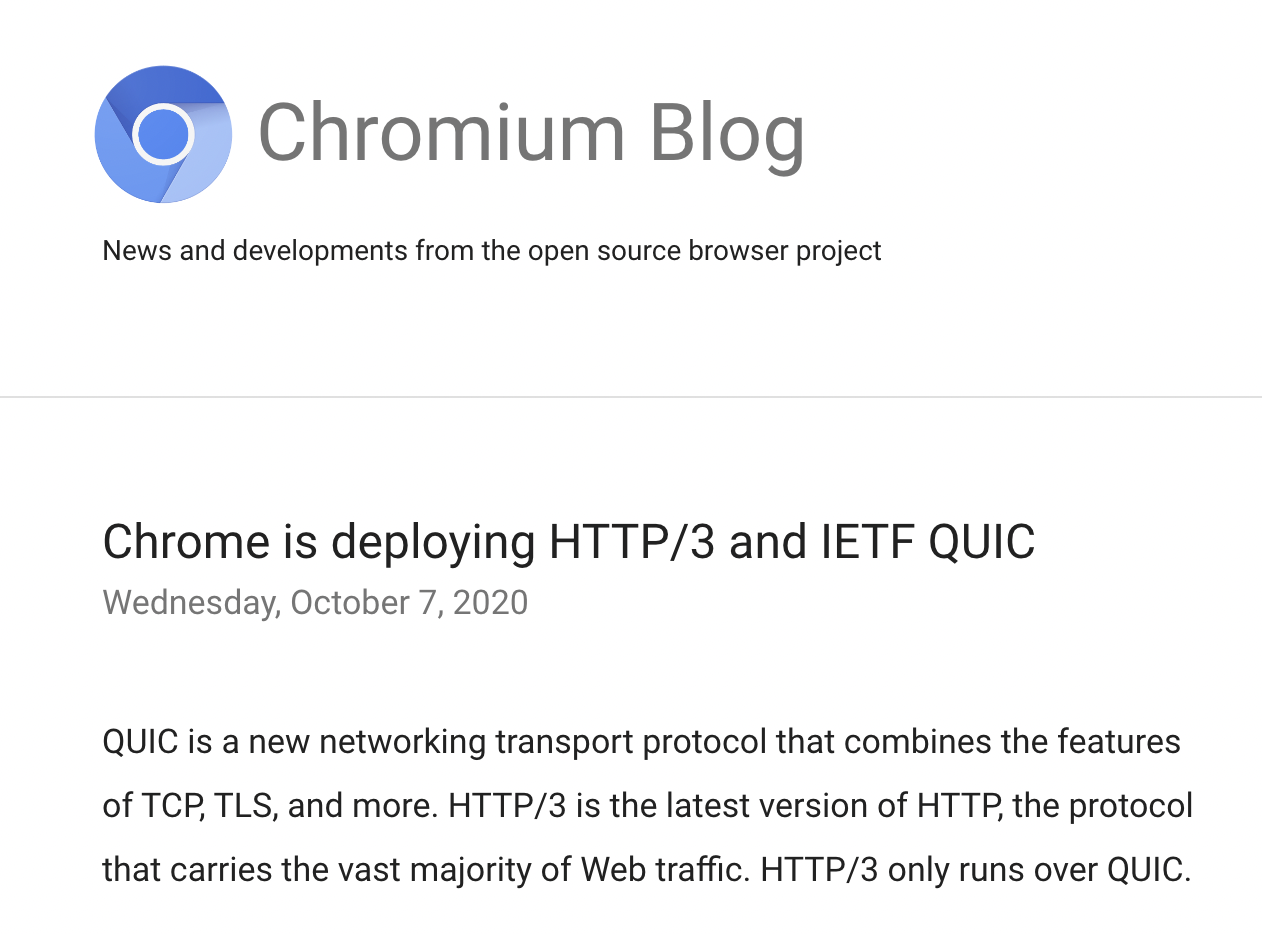 * Oberlo.com
Setting Expectations
Chrome has a dominant share of browser instances  - roughly, some 65%*
And Chrome has been supporting a switch to QUIC via the Alt-Svc directive since 2020
And Apple Safari is now supporting QUIC, using the DNS apln directive
So a QUIC-aware server platform should be seeing some 85% of its sessions using QUIC – right?
* https://gs.statcounter.com/browser-market-share
Cloudflare’s Numbers
Cloudflare reports a far lower level of QUIC use
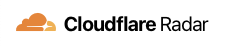 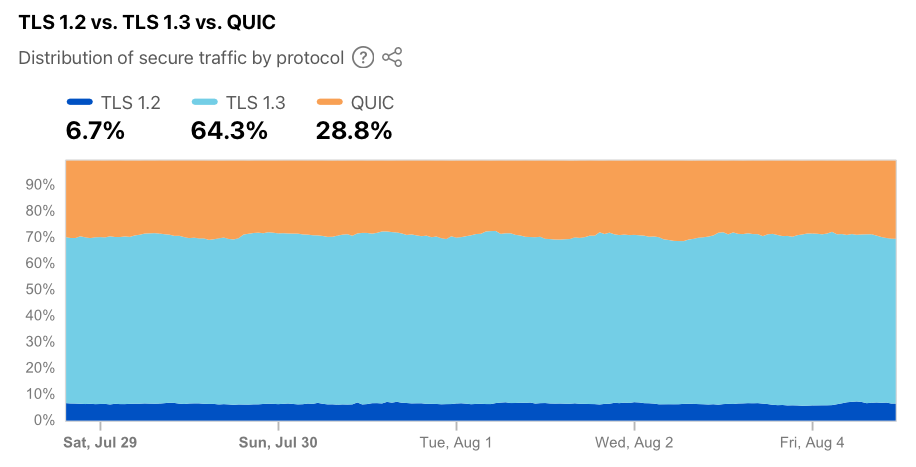 APNIC’s QUIC measurement
We have configured a server to support QUIC sessions
We support both DNS and content triggers
The content trigger requires us to measure across multiple fetches within each measurement 
Which means that we need to carefully set the HTTP/2 session keepalive timer to make this work as intended
Server Session Keepalive Timers
After much searching under many rocks we were advised that a server keepalive timer value of 1 second is too small, as the server drops the QUIC connection too aggressively and the browser client then drops back to using HTTP/2
The default value of 65 seconds for the server keepalive interval seems to be too long
So we used a server keepalive value of 20 seconds…
QUIC Use
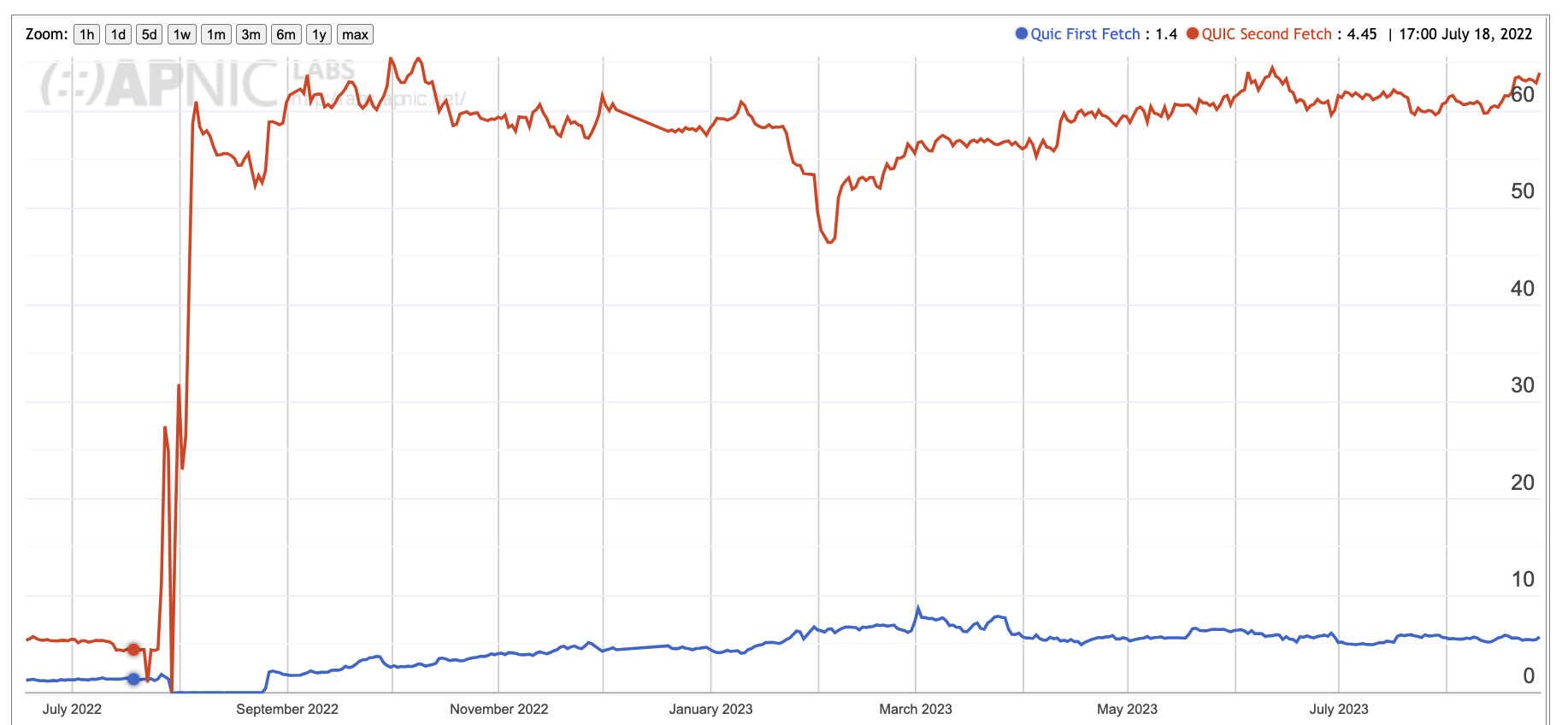 Subsequent Fetches – mainly Chrome clients
First Fetch – mainly Safari clients
Playing with keepalive parameters!
QUIC Use – July 2023
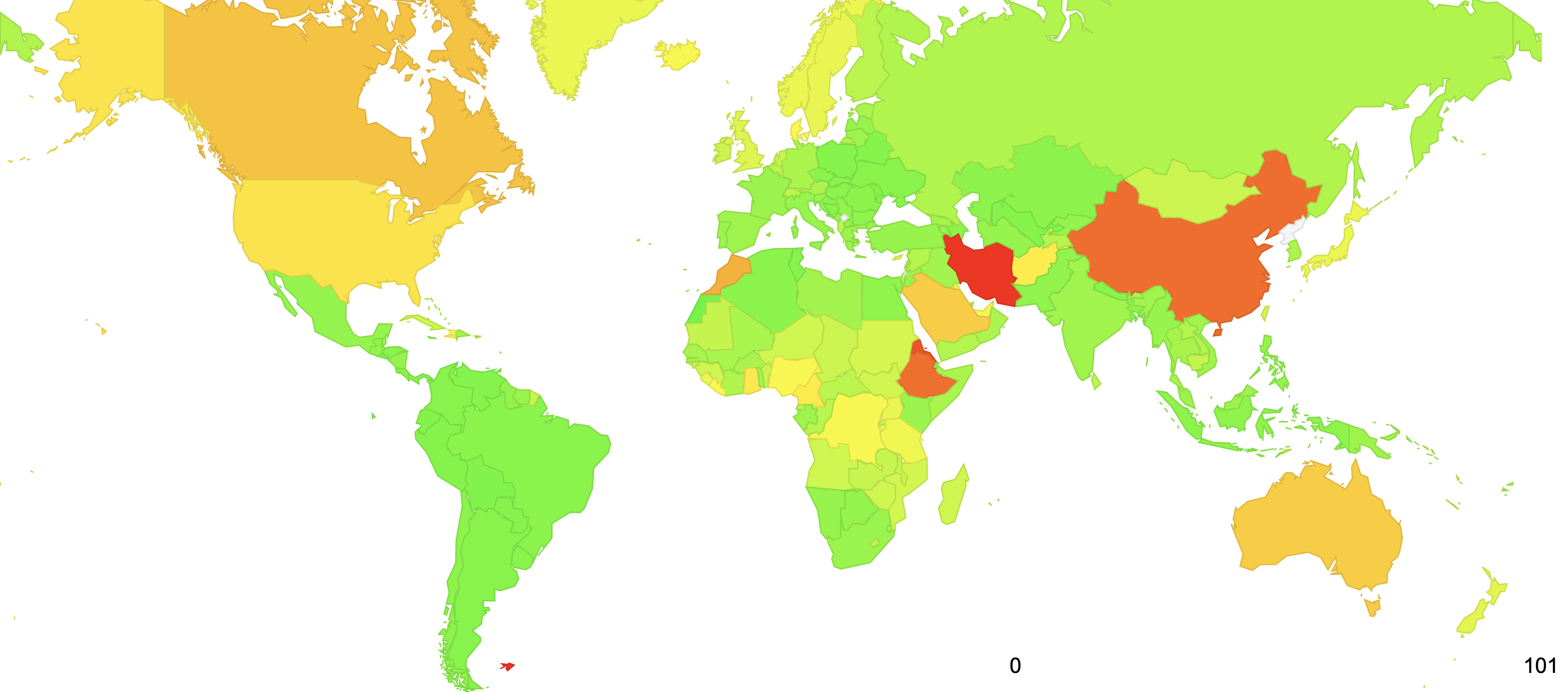 National Filtering of QUIC?
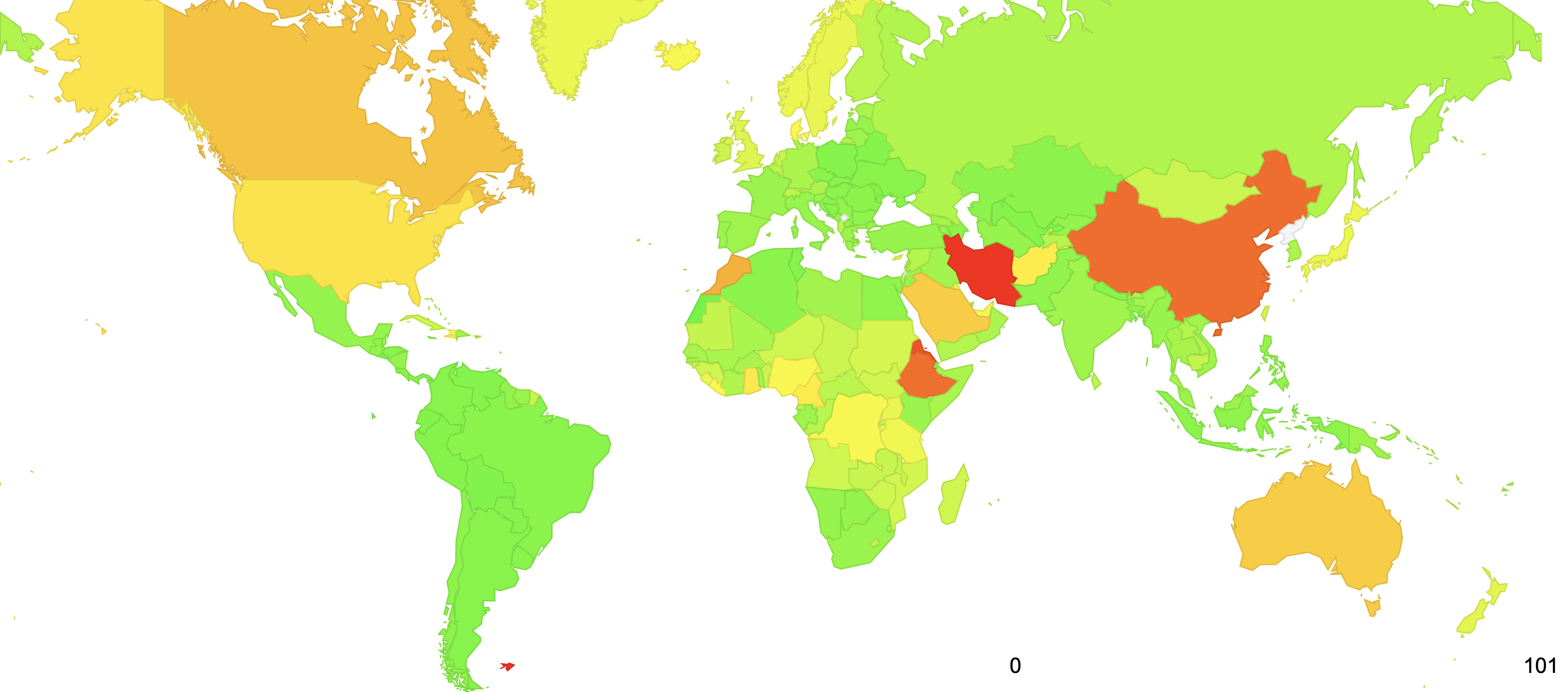 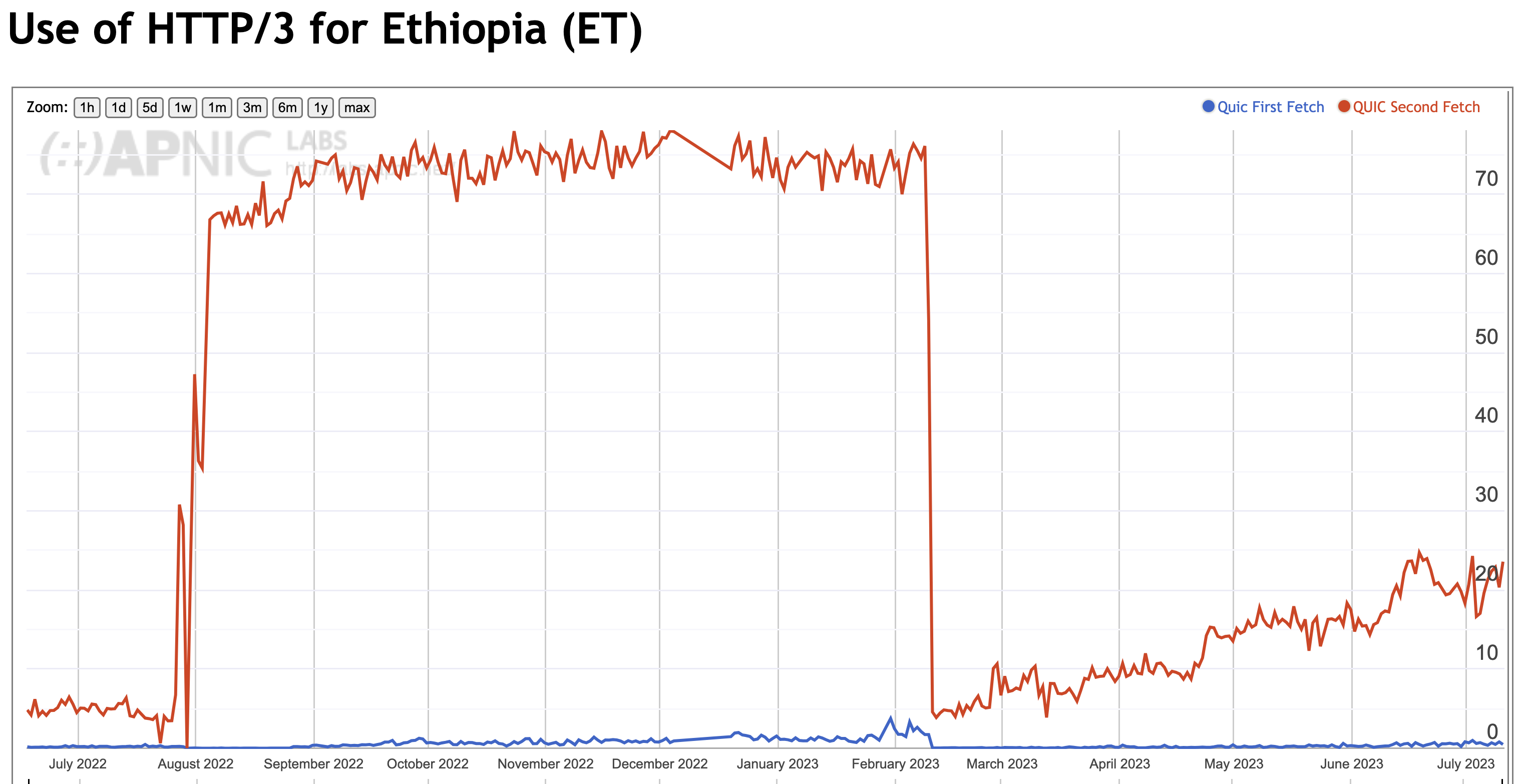 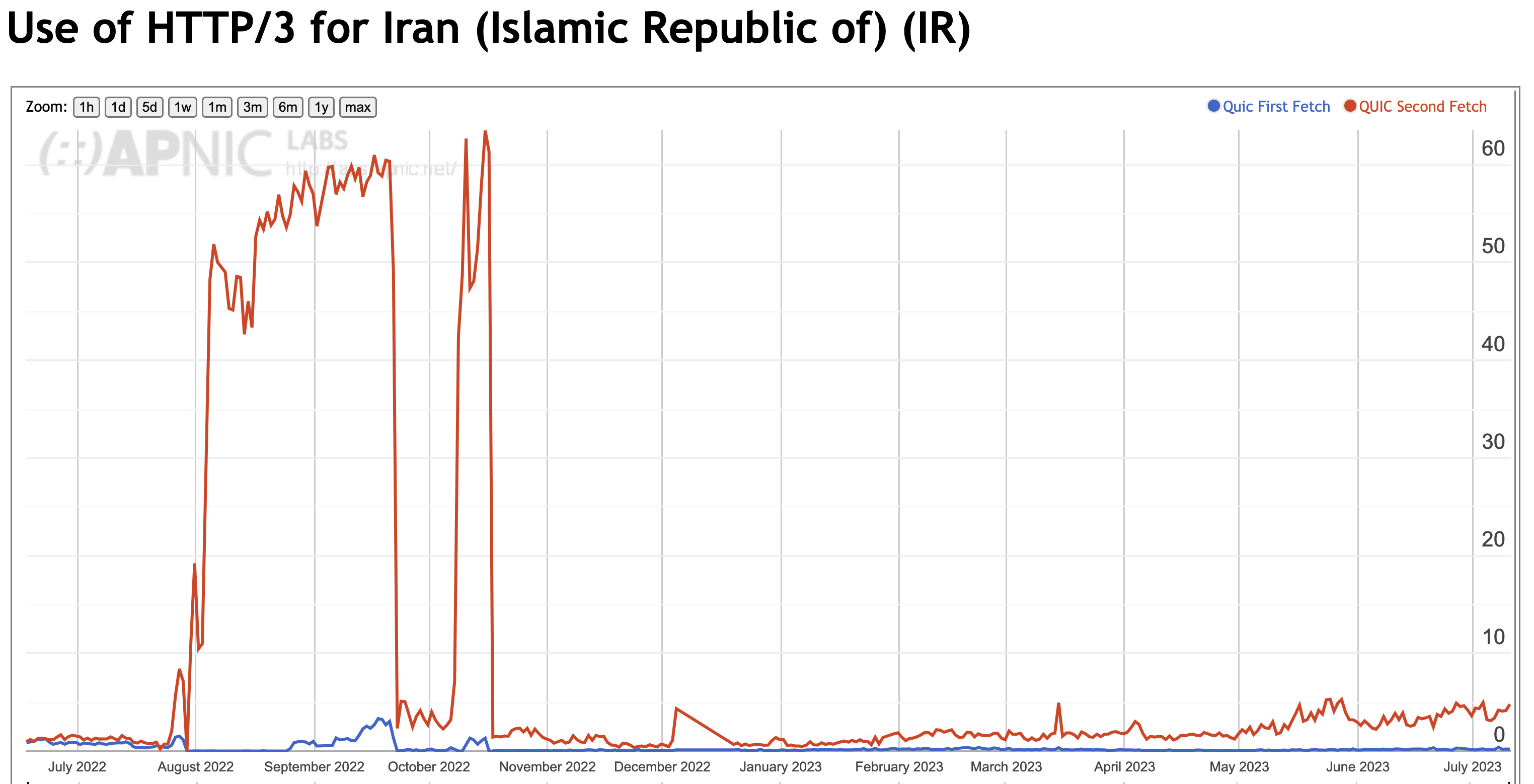 National Filtering of QUIC?
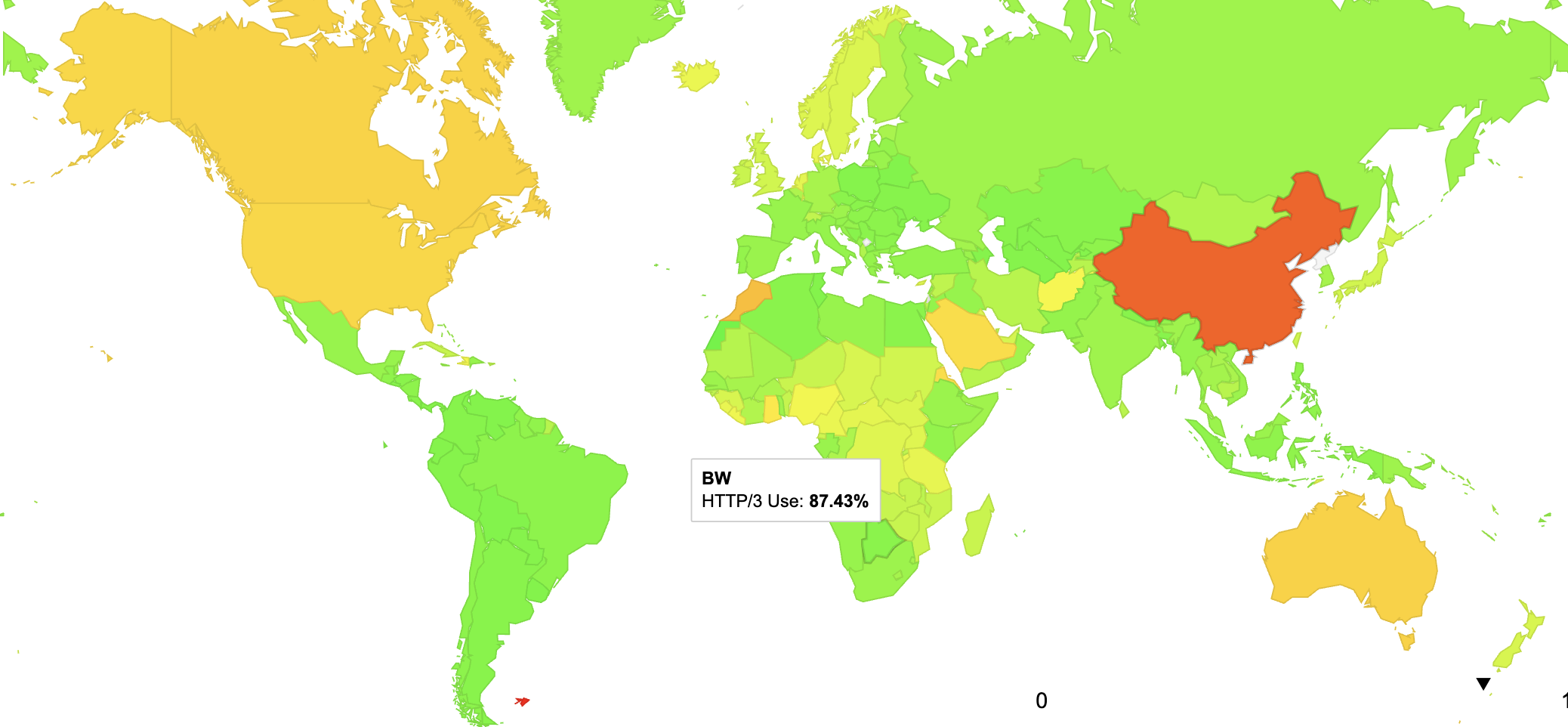 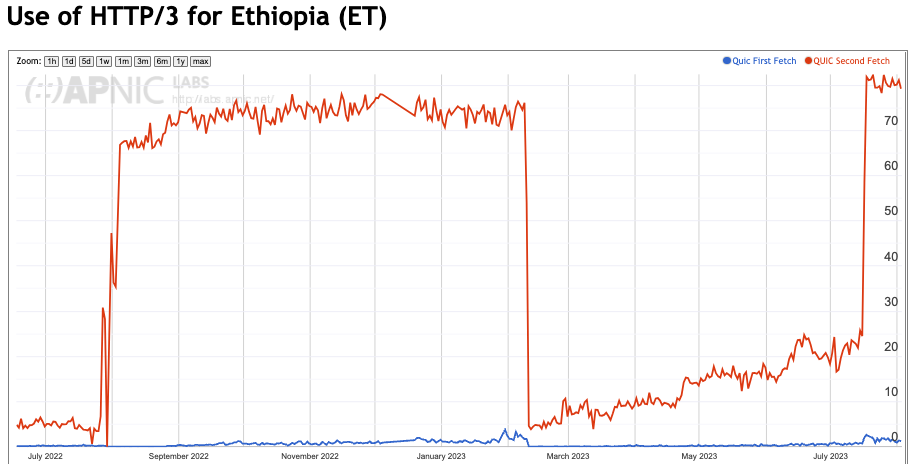 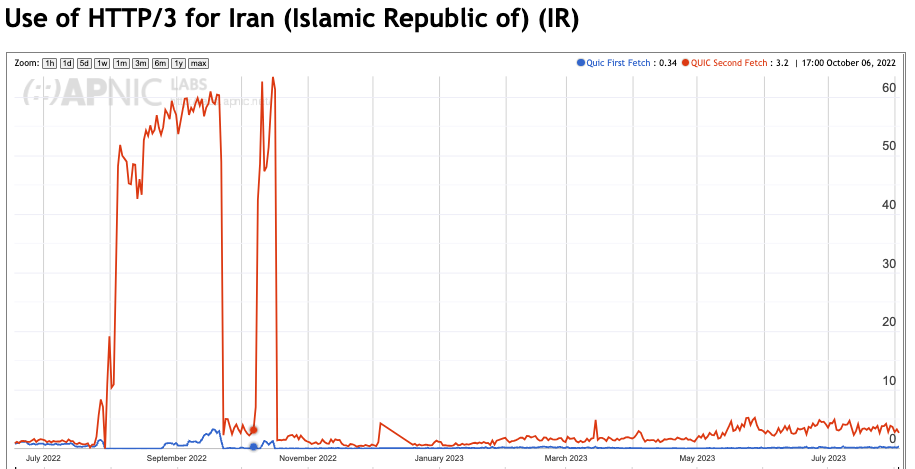 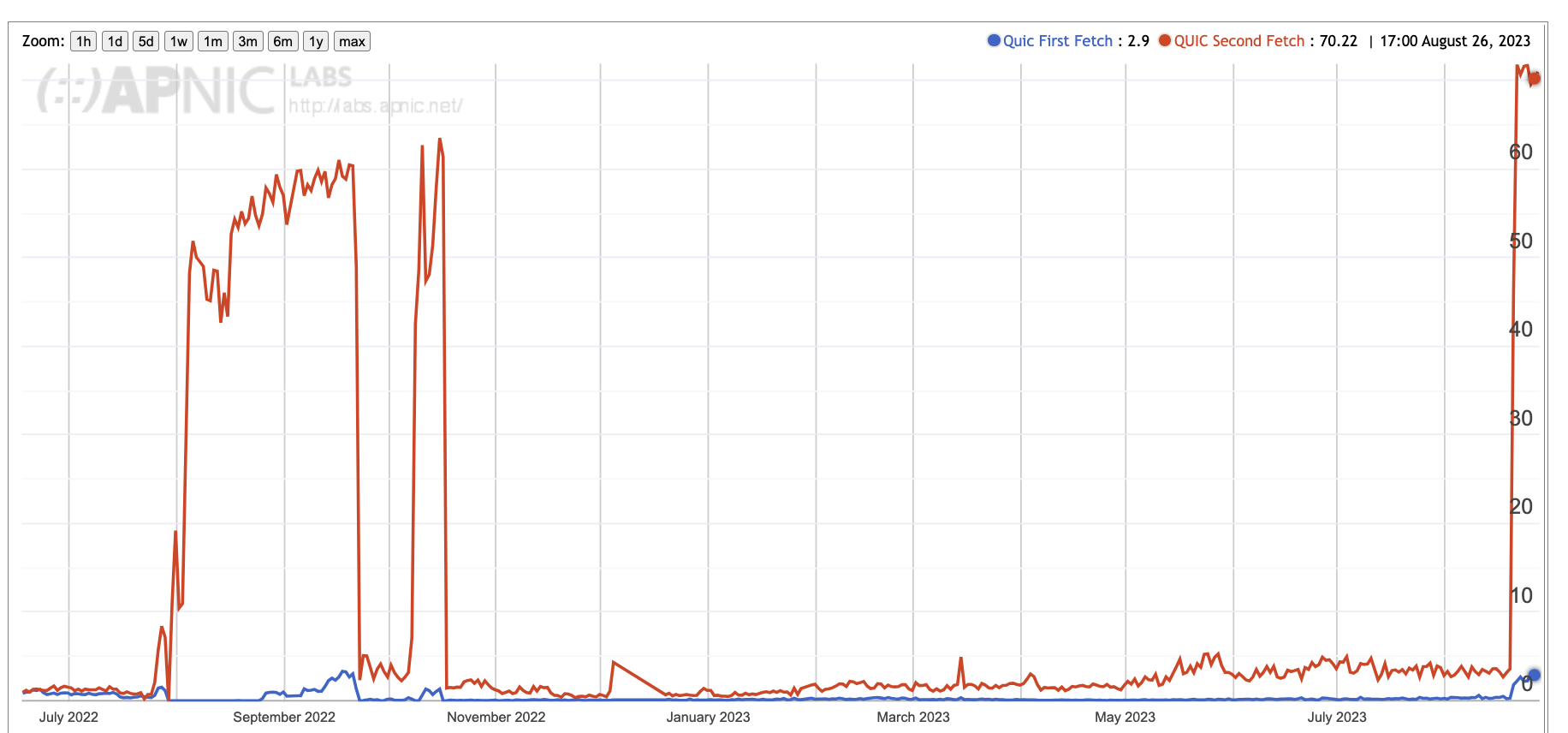 Other Measures: Network Traffic Volume
Presentation to RIPE 86: The New Encrypted Protocol Stack and How to Deal with it – Bart van de Velde, Cisco
Today I want to talk about..
What QUIC is
How much QUIC is out there
Why QUIC is so interesting (to me)
Network Traffic Volume
Presentation to RIPE 86: The New Encrypted Protocol Stack and How to Deal with it – Bart van de Velde, Cisco
Measuring QUIC Performance
In this test (between the same endpoints) over a Starlink circuit, TCP CUBIC underperforms badly, while TCP BBR and QUIC both perform reasonably well
Why is QUIC important?
Because QUIC is fast
Because QUIC encrypts everything
No visible transport control settings
No visible Server Name Indication in the crypto-setup
No visible traffic profile other than inter-packet timing
And if you use a MASQUE-based VPN then there no residual visibility!
Because QUIC is an application capability
QUIC can interact with the platform through the UDP API, so all of QUIC can be implemented within the application. This gives the application more control over its service outcomes and reduces external dependencies
What does this mean for TCP?
It’s not looking all that good for TCP’s prospects
QUIC not only does faster start up, but it supports multi-channel in a frictionless manner
QUIC resists network operator efforts to perform traffic shaping through direct manipulation of TCP control parameters
QUIC allows the application service provider to control the congestion behaviour of its sessions
What does this mean for TCP?
Normally you would expect any  transition from TCP to QUIC to take forever
BUT:
QUIC gives benefit to adopters through more responsive web services
QUIC does a better job of hiding content, which is a benefit to the service operator
QUIC has fewer external dependencies
QUIC can be deployed on a piecemeal basis

So it all may be over for TCP in a very small number of years!
What does this mean for the Internet?
IP was a network protocol that provided services to attached devices
The network service model used by IP was minimal
Packets may be dropped, fragmented, duplicated, corrupted and/or reordered on their path through the network 
It’s left to the edge systems to recover from this network behaviour.
Efforts to expand the network’s role have foundered
QoS has just got nowhere!
Various forms of source-directed forwarding are resisted by network operators who want control over traffic engineering
Networks took up a role of defending the network resource against aggressive application behaviour
Some networks enabled user surveillance
apps
TCP Transport
$$$
network
media
The new Networking Space
And this is why QUIC is so interesting – it is pushing both network carriage and host platform into commodity roles in networking and allowing applications to effectively customize the way in which they want to deliver services and dominating the entire networked environment
QUIC is the application’s view of what Transport should be!
apps
$$$
apps
TCP Transport
QUIC and value transform 
in the network stack
Internal
Transport + 
session security
network
UDP Transport
network
media
media
What does this mean for the Internet?
The relationship between applications, hosts and networks has soured into mutual distrust and suspicion
The application now defends its integrity by wrapping up as much of the service transaction with encryption and indirection
QUIC (and MASQUE) is an intrinsic part of this process of wrapping up traffic in encryption and redirection
For the network operator there is little left to see
And I suspect that there is no coming back from here!
What can a Network Operator Do?
When all customer traffic is completely obscured and encrypted?
Traffic Shaping?
Regulatory Requirements for traffic interception?
Load Balancing / ECMP
The new Internet Space
“What you can’t dominate, you commoditise*”

Vertically integrated service providers have faded away into history - the deregulated competitive service industry continues to specialize rather than generalize at every level
Carriage is no longer an inescapable monopoly - massively replicated content can be used as a substitute for many carriage service elements
Control over the platform is no longer control over the user. Operating systems have been pushed back into a basic task scheduling role, while functions are being absorbed into the application space
* A related quote is Peter Thiel’s “Competition is for losers!”
Thanks!